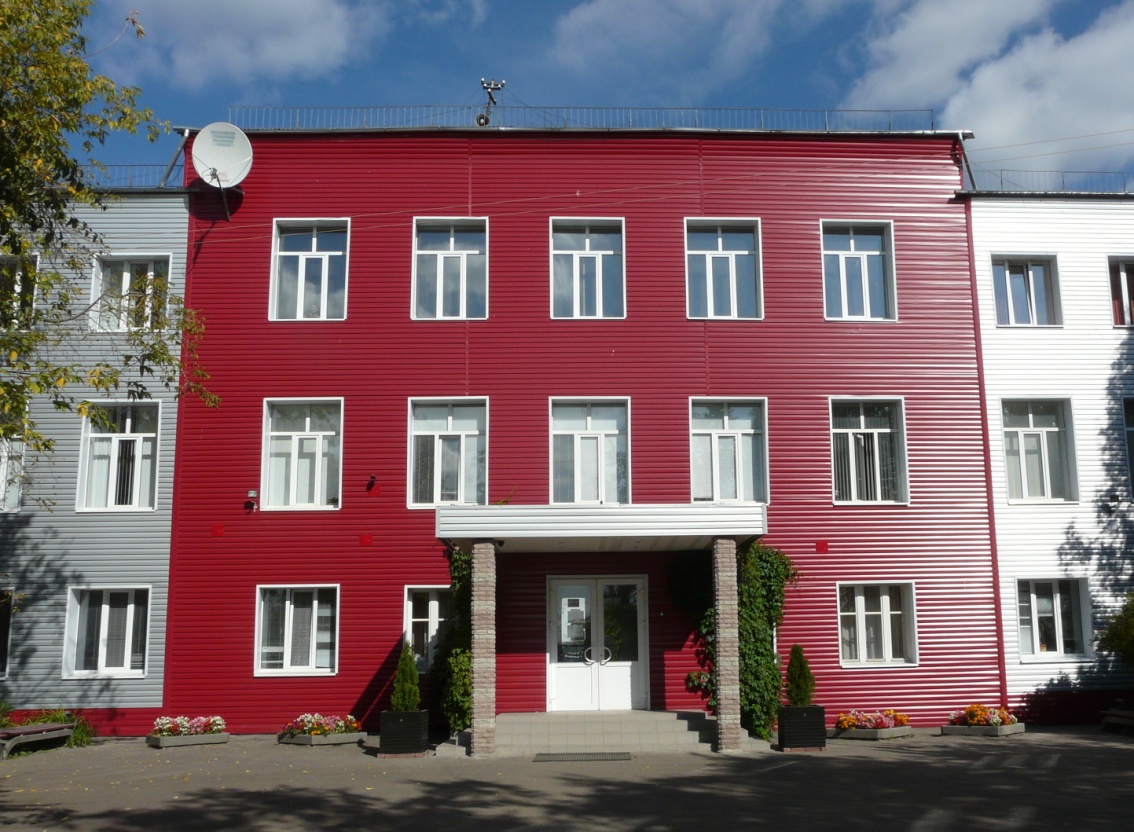 ГБПОУ МО «Серпуховский колледж»
Специальность 
43.02.10 ТУРИЗМ
Серпухов 2022
Востребованность профессии
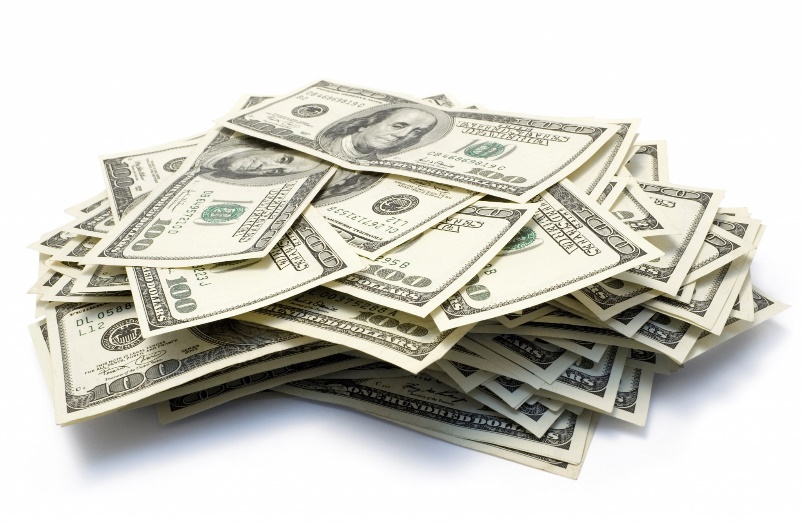 В настоящее время специалисты в сфере туризма довольно высоко востребованы
Люди стали больше путешествовать
Главное - желание поехать в другой город или страну и, хотя бы, минимальные финансовые возможности.
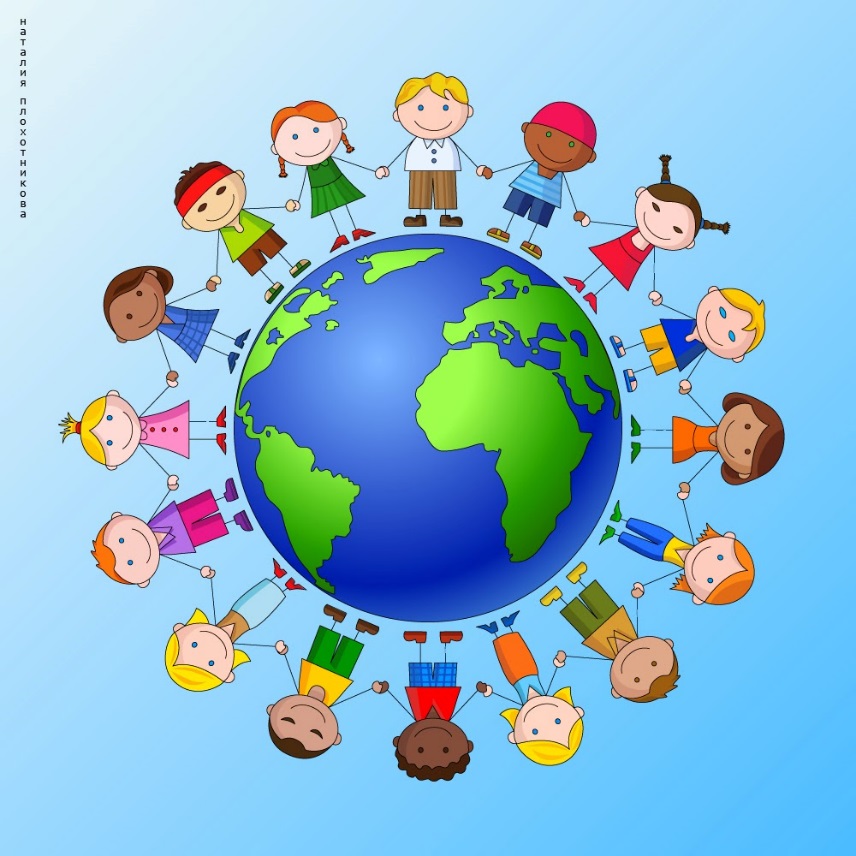 Для работы турагента необходимо:
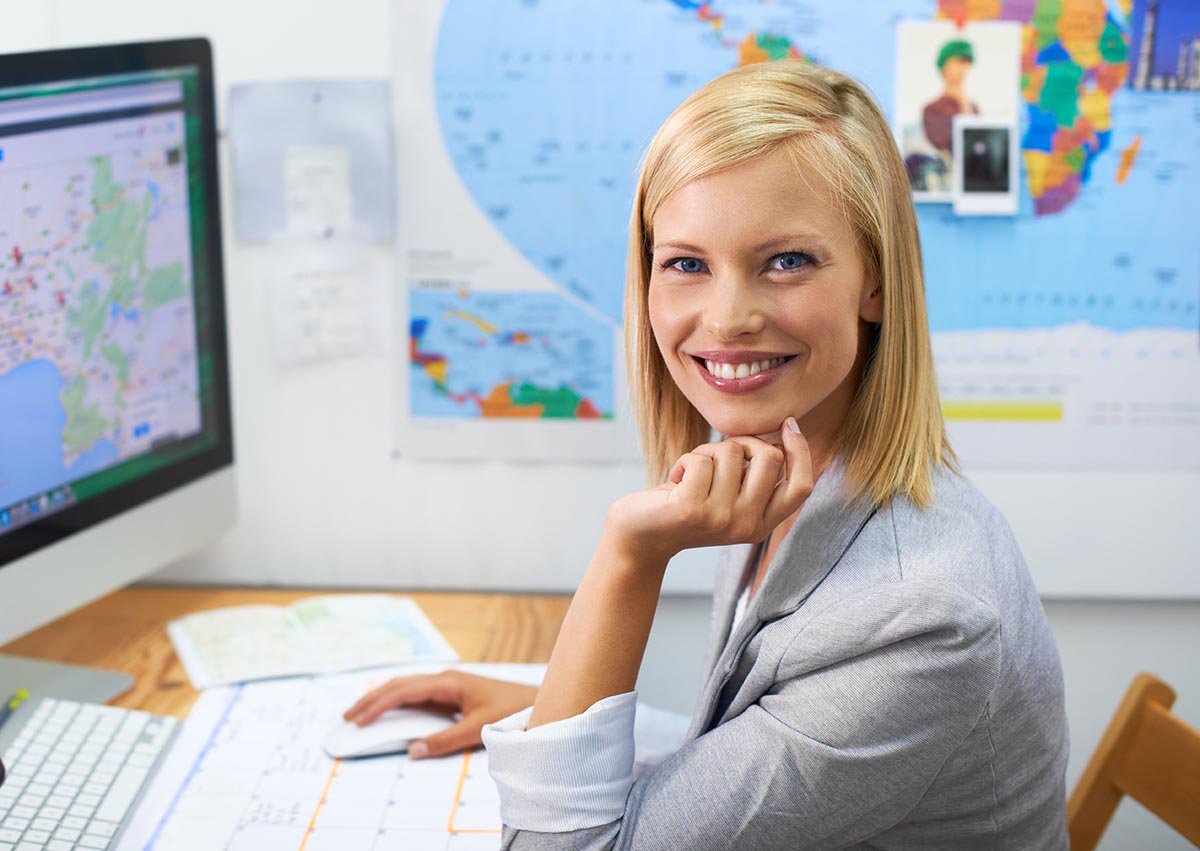 знание иностранного языка;
коммуникабельность;
хорошая память;
любовь к своей работе.
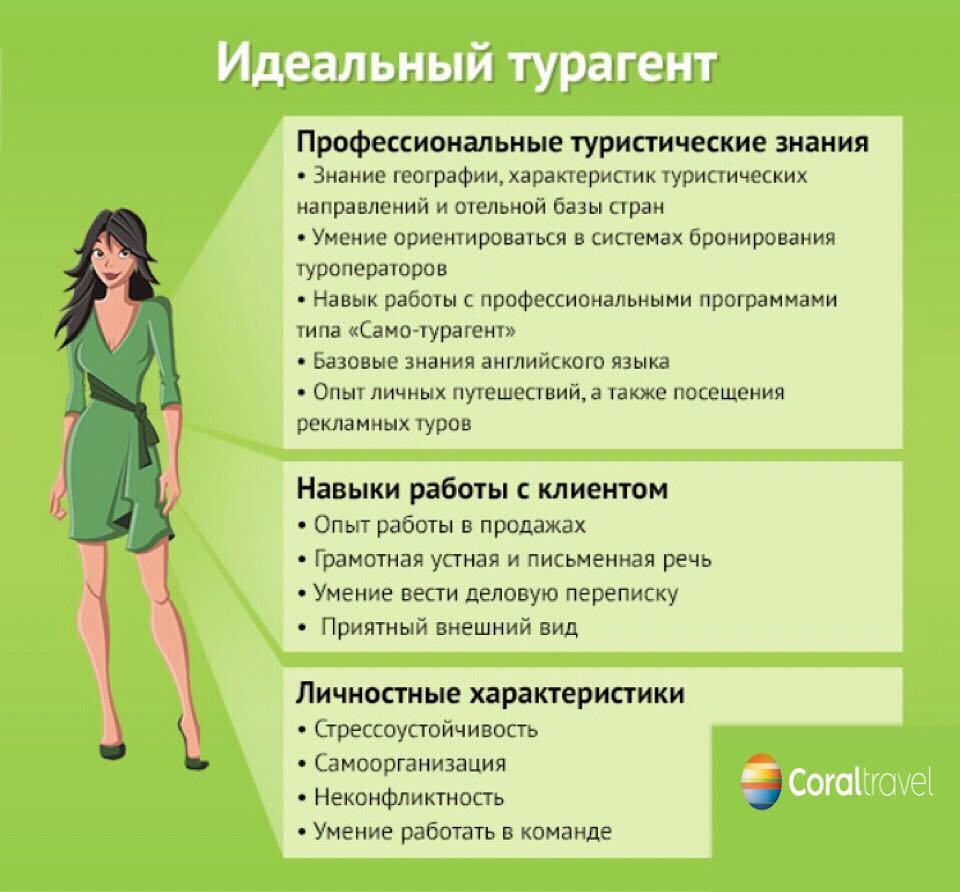 Туристический и гостинично-ресторанный бизнес развивается стремительными темпами
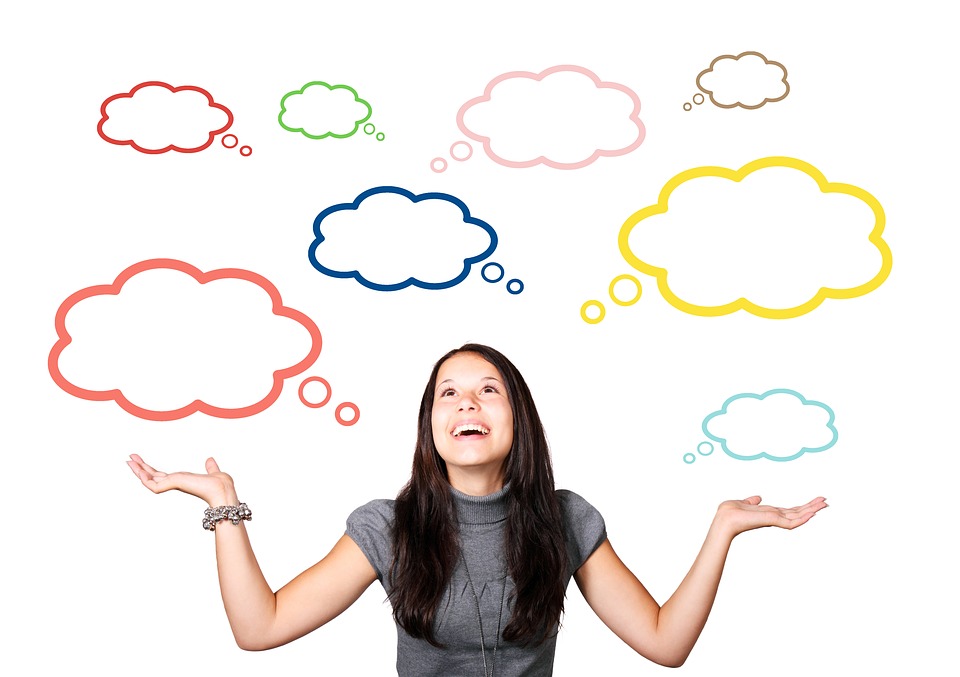 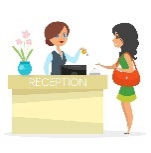 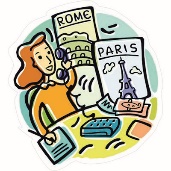 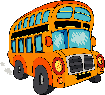 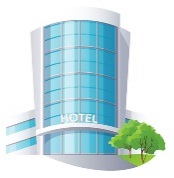 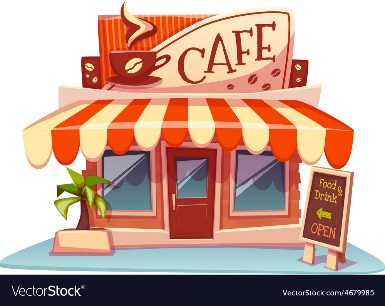 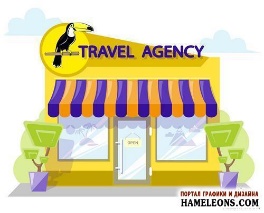 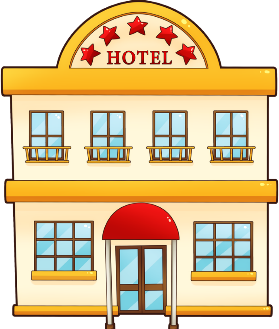 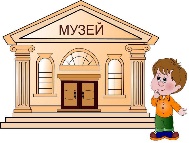 Некоторые предметы из учебного плана:
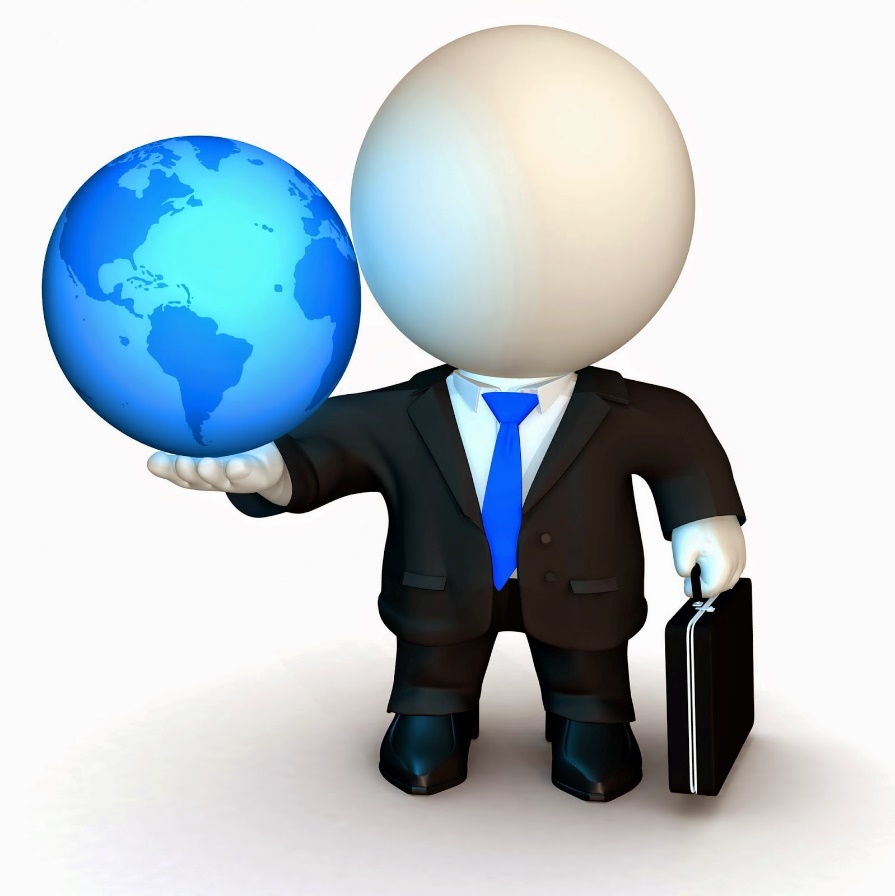 география туризма
экскурсионная деятельность
менеджмент в туризме 
психология общения
английский и французский языки с точки зрения использования в проф. Деятельности
учебные и производственные практики
***возможность совмещать работу и учебу, что поможет улучшить навыки и наработать опыт.
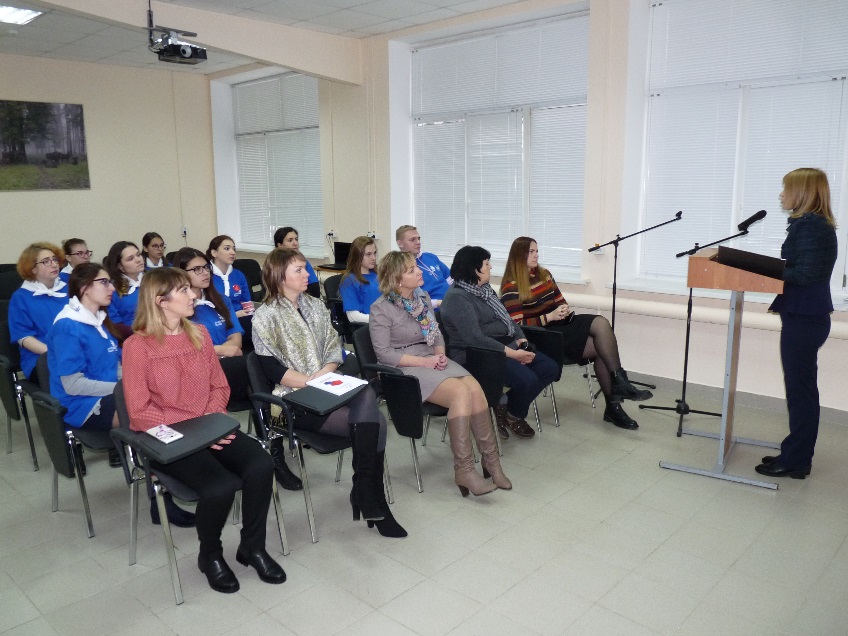 WorldSkills
- это международное общественное движение, которое во всем мире объединяет людей, которые хотят что-то изменить. Его основная миссия- создавать условия для людей, которые хотят профессиональной реализации
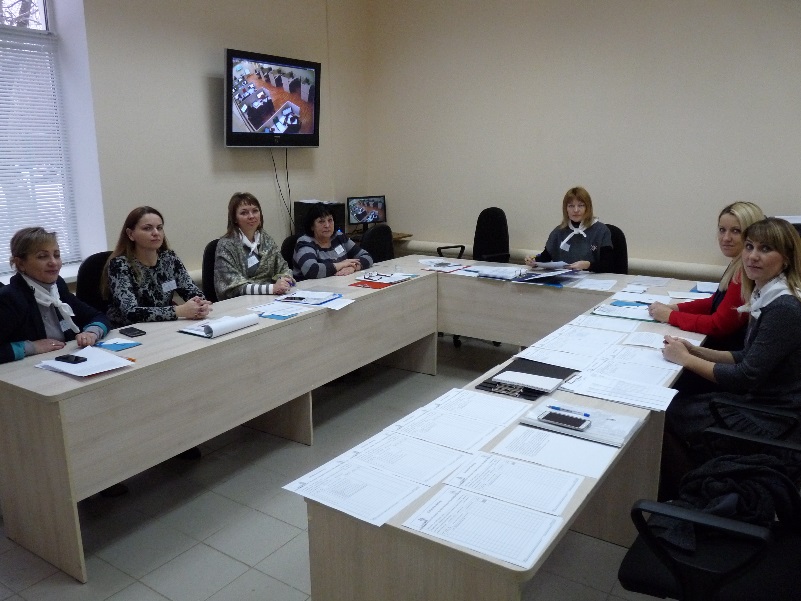 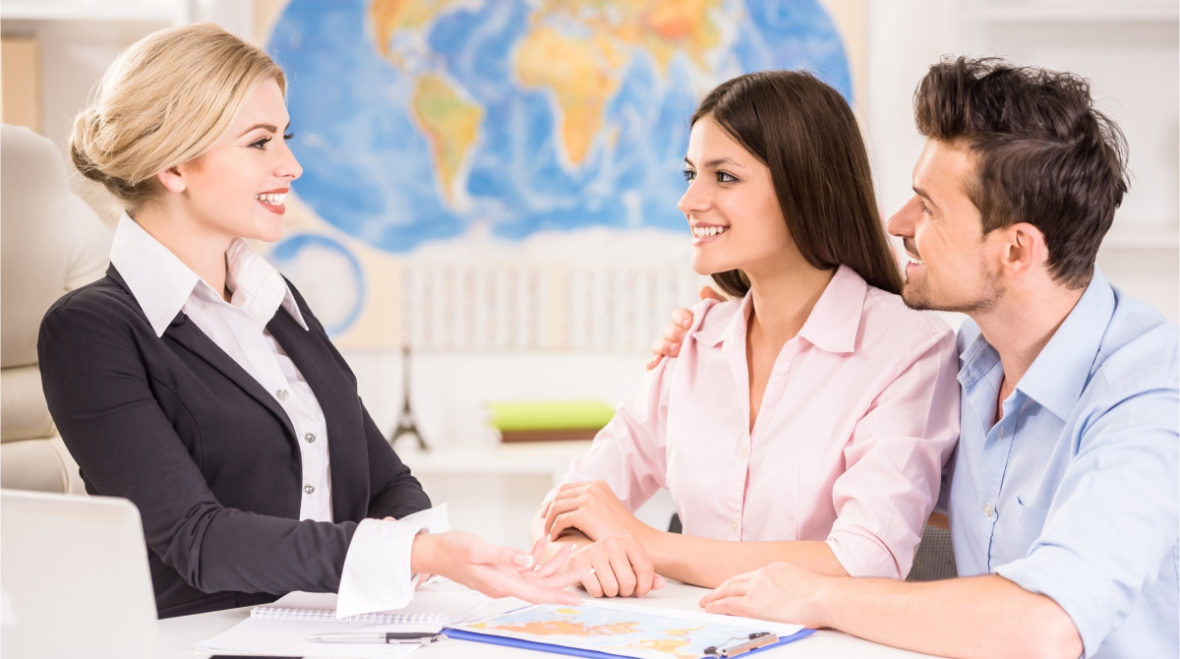 Спасибо за внимание!